UCF
Computer Vision Lab
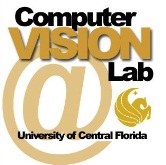 GMCP-Tracker: Global Multi-object Tracking UsingGeneralized Minimum Clique Graphs
Amir R. Zamir, Afshin Dehghan, Mubarak Shah
UCF Computer Vision lab
1
UCF
Computer Vision Lab
Tracking Problem:
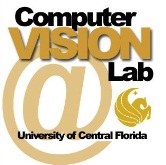 2
UCF
Computer Vision Lab
Data Association:
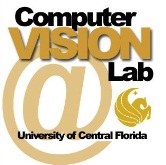 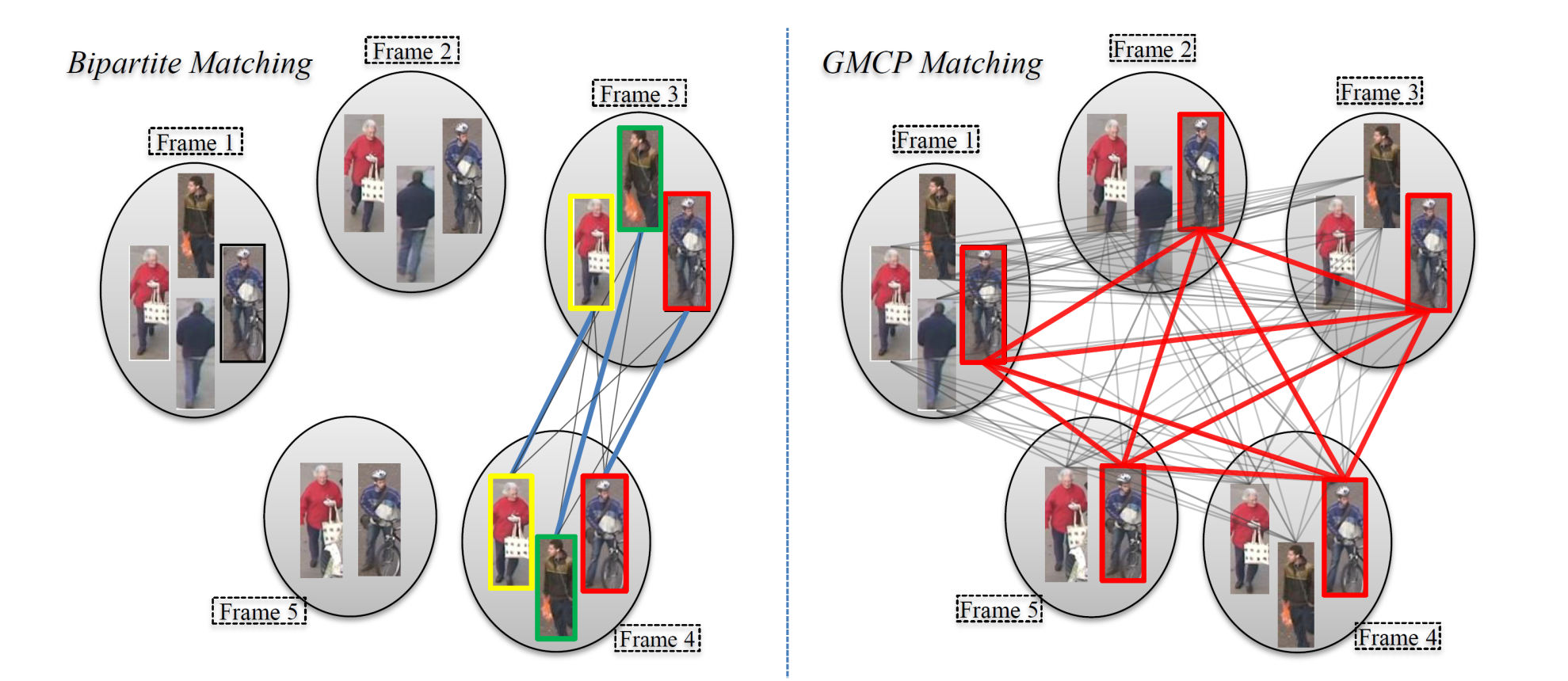 3
Temporally Local!
UCF
Computer Vision Lab
Data Association:
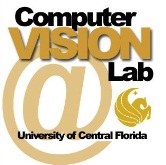 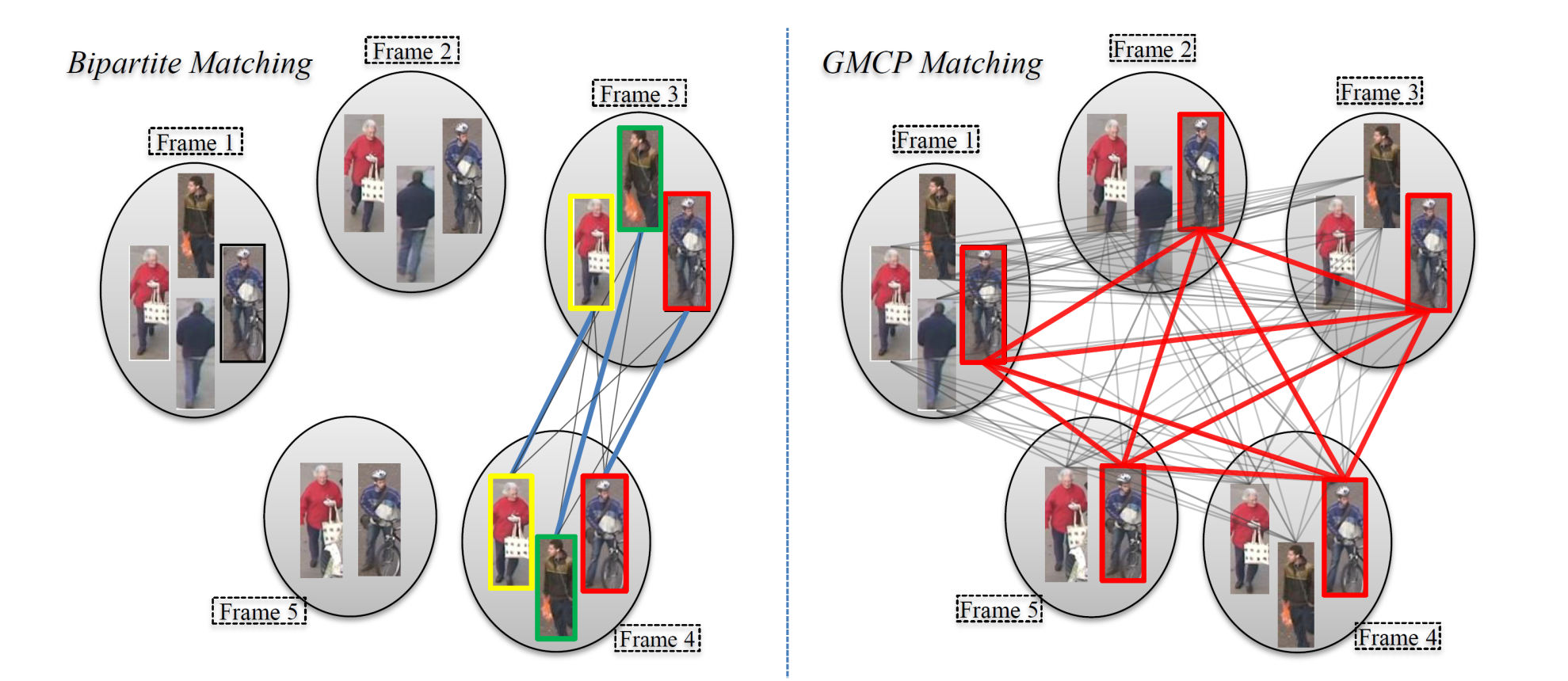 4
Temporally Local!
Temporally Global!
UCF
Computer Vision Lab
GMCP Tracker:
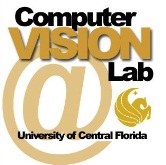 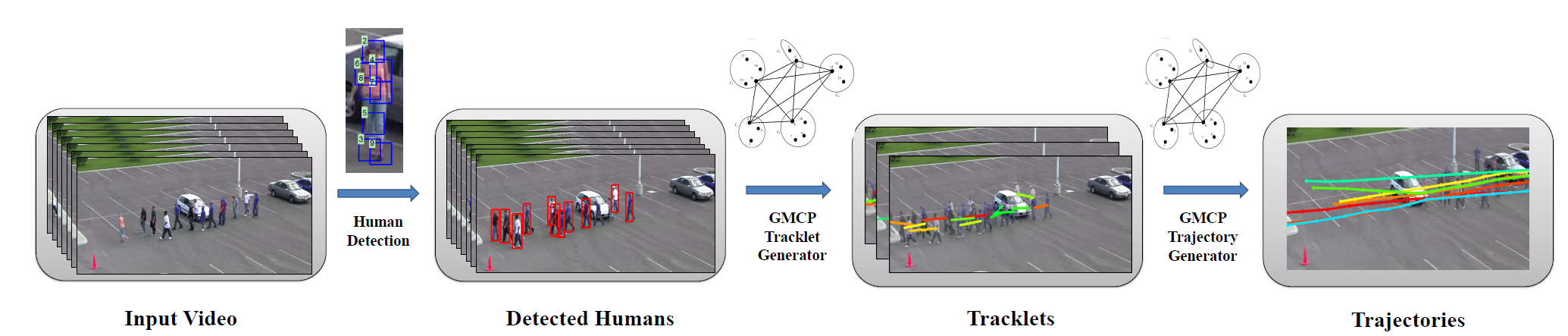 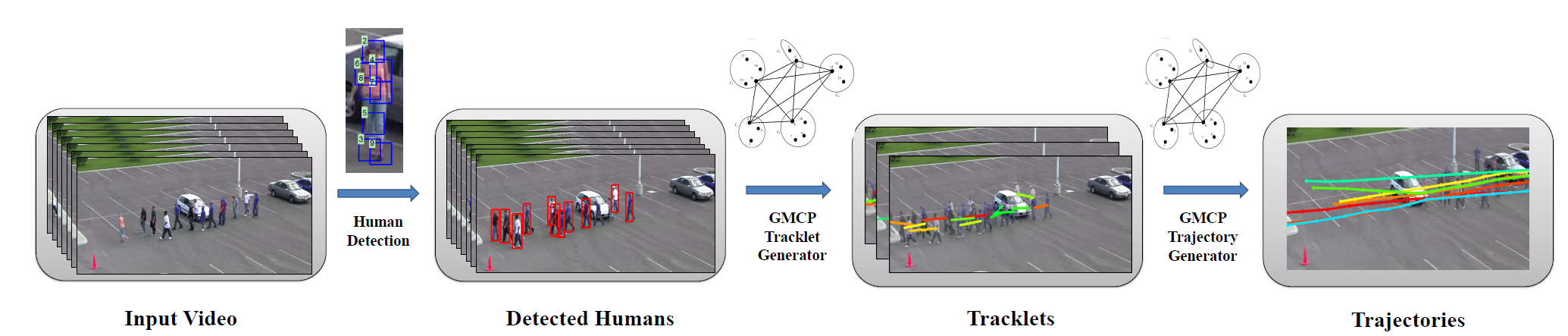 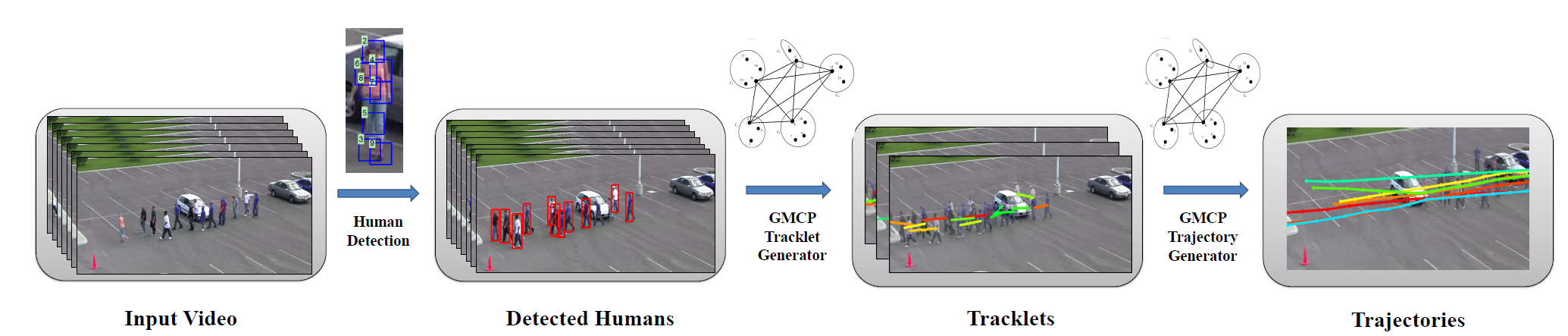 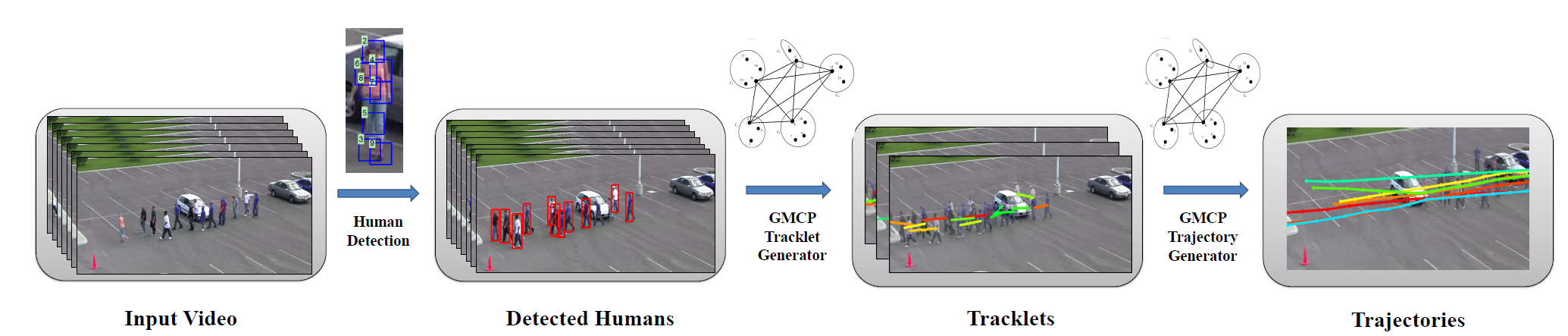 5
UCF
Computer Vision Lab
Finding Tracklets using GMCP
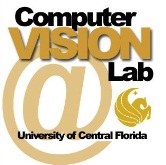 Frame 1
Frame 2
Frame 3
Frame 5
Frame 6
Frame 4
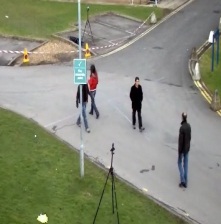 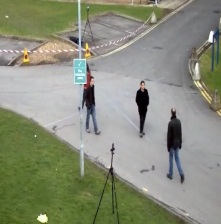 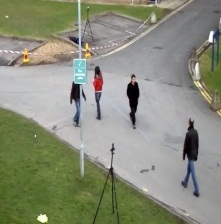 6
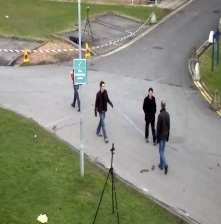 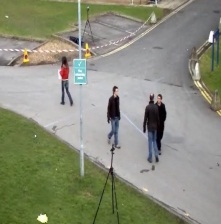 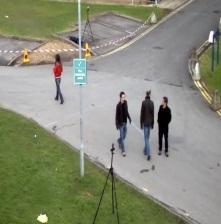 UCF
Computer Vision Lab
Finding Tracklets using GMCP
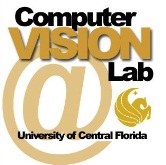 Frame 1
Frame 2
Frame 3
Frame 5
Frame 6
Frame 4
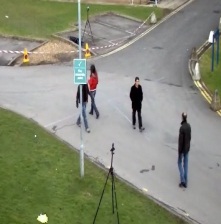 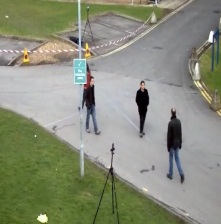 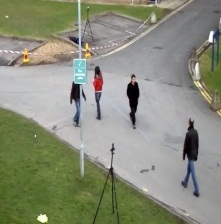 7
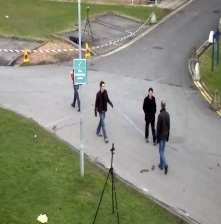 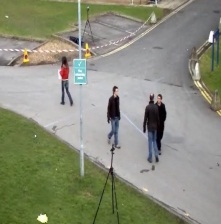 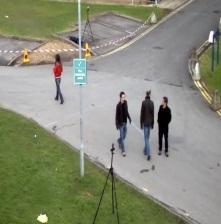 UCF
Computer Vision Lab
Finding Tracklets using GMCP
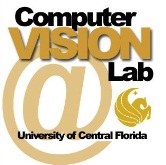 Frame 1
Frame 2
Frame 3
Frame 5
Frame 6
Frame 4
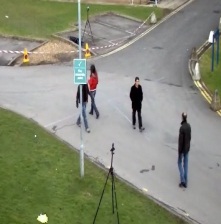 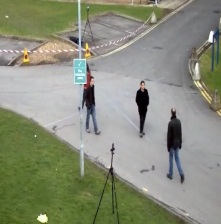 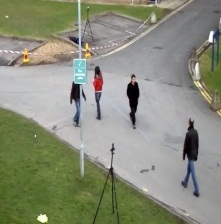 8
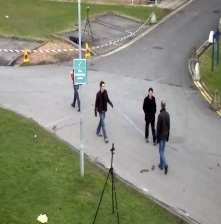 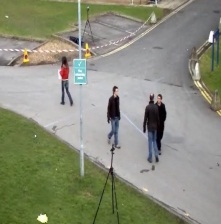 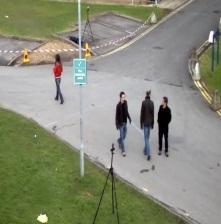 UCF
Computer Vision Lab
Finding Tracklets using GMCP
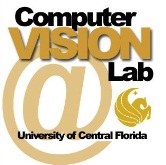 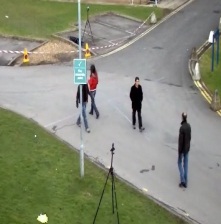 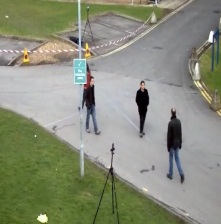 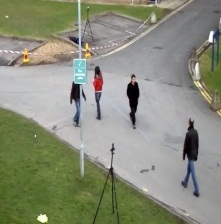 Frame 1
Frame 2
Frame 3
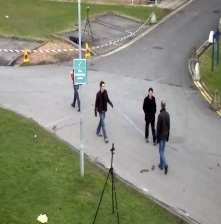 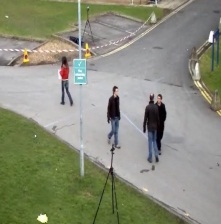 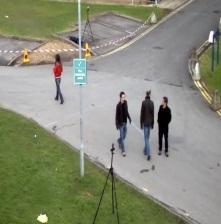 Frame 5
Frame 6
Frame 4
9
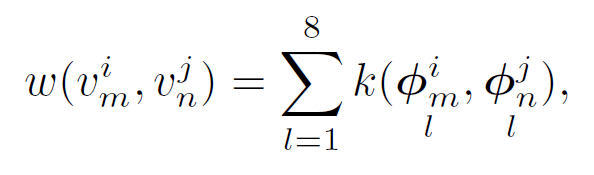 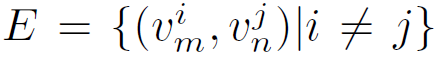 UCF
Computer Vision Lab
Finding Tracklets using GMCP
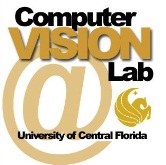 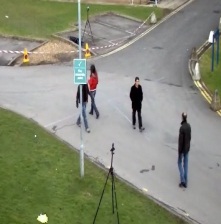 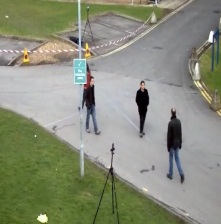 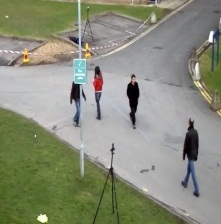 Frame 1
Frame 2
Frame 3
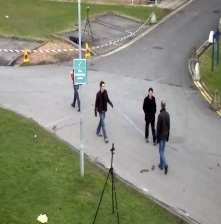 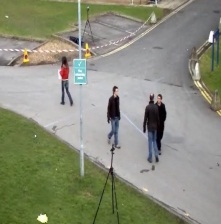 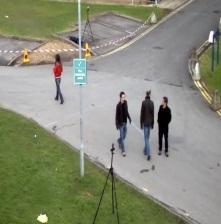 Frame 5
Frame 6
Frame 4
10
UCF
Computer Vision Lab
Finding Tracklets using GMCP
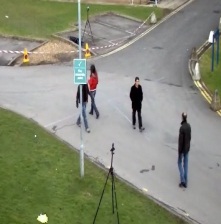 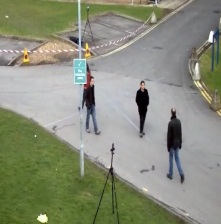 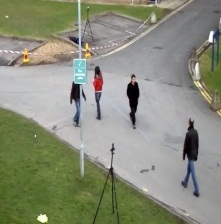 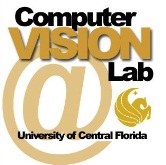 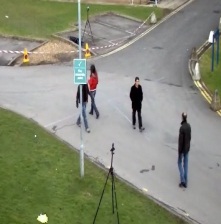 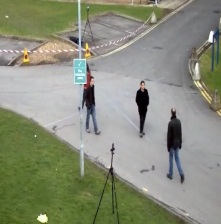 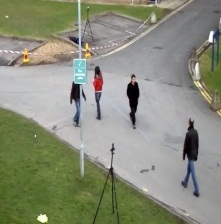 Frame 1
Frame 2
Frame 3
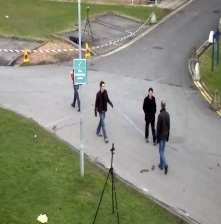 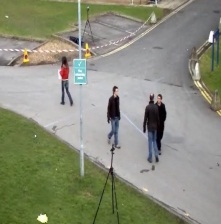 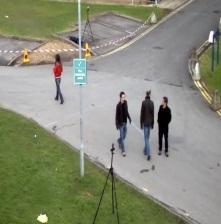 Frame 1
Frame 2
Frame 3
Frame 2
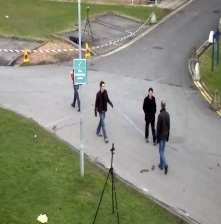 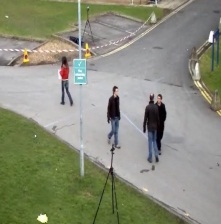 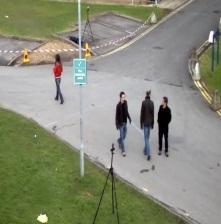 Frame 5
Frame 6
Frame 4
Frame 5
Frame 6
Frame 5
Frame 6
Frame 4
11
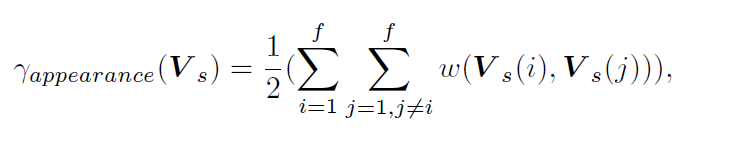 UCF
Computer Vision Lab
Generalized Minimum Clique Problem
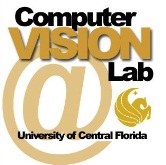 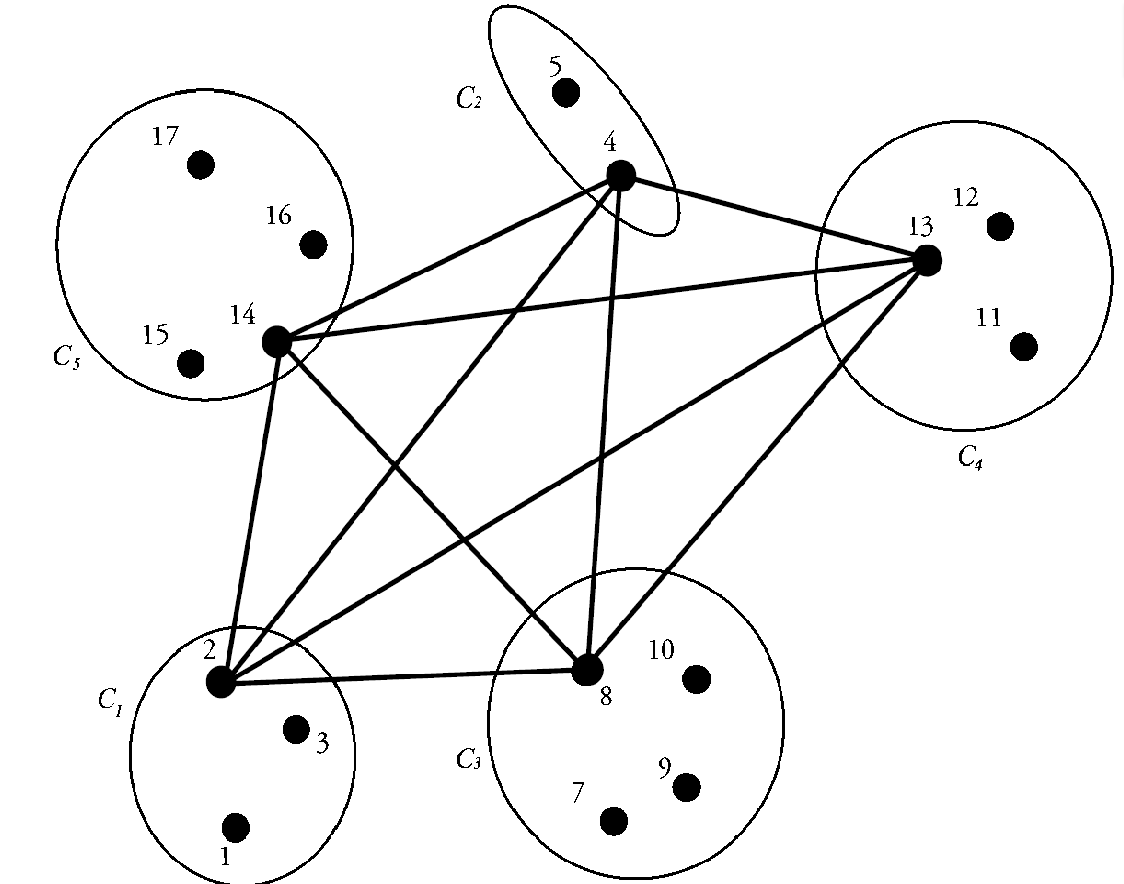 12
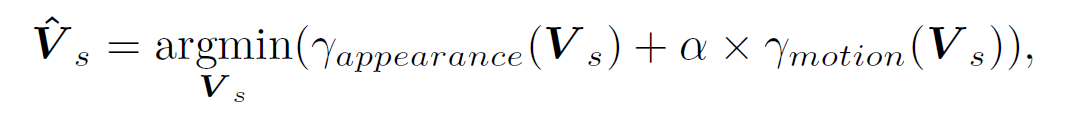 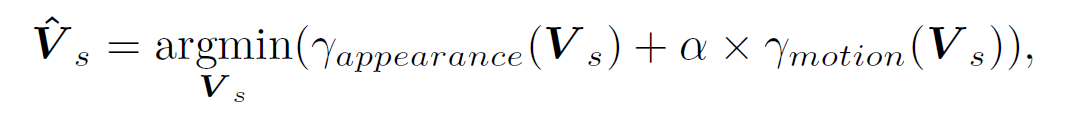 UCF
Computer Vision Lab
Finding Tracklets using GMCP
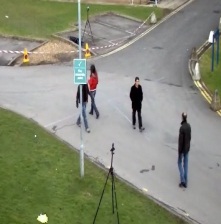 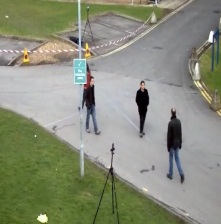 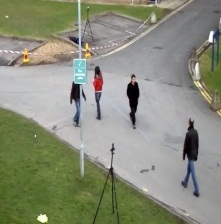 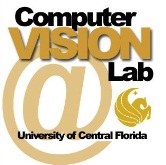 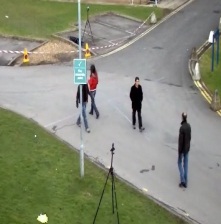 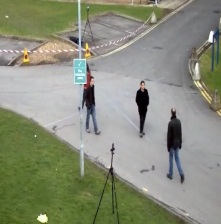 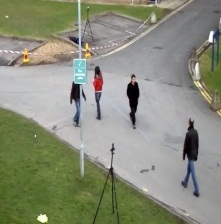 Frame 1
Frame 2
Frame 3
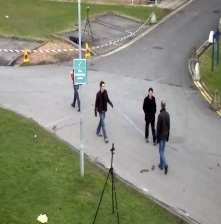 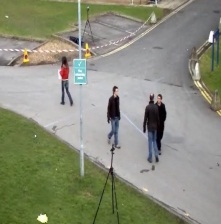 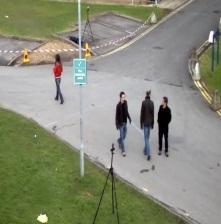 Frame 1
Frame 2
Frame 3
Frame 2
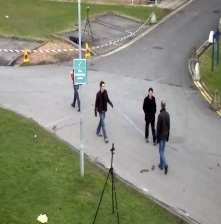 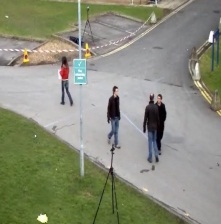 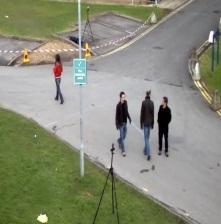 Frame 5
Frame 6
Frame 4
Frame 5
Frame 6
Frame 5
Frame 6
Frame 4
13
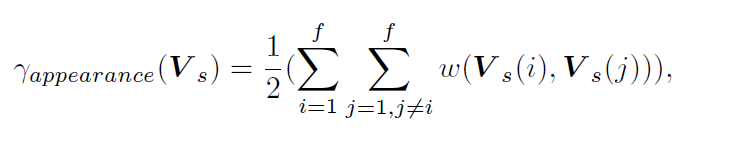 UCF
Computer Vision Lab
Finding Tracklets using GMCP
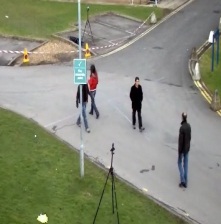 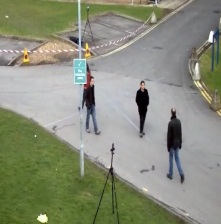 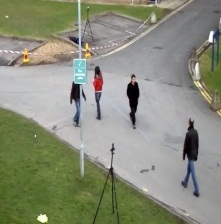 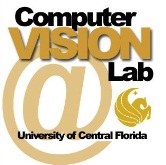 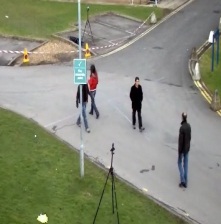 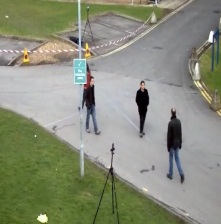 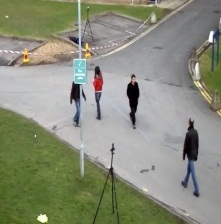 Frame 1
Frame 2
Frame 3
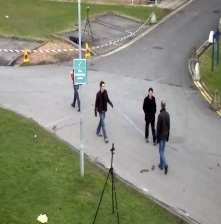 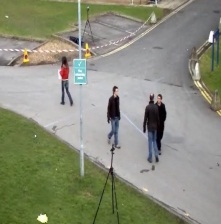 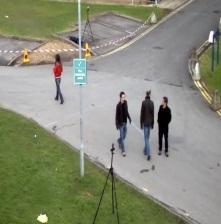 Frame 1
Frame 2
Frame 3
Frame 2
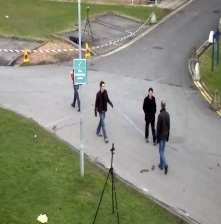 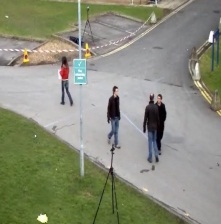 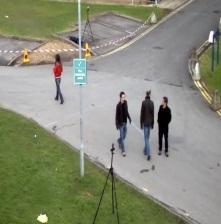 Frame 5
Frame 6
Frame 4
Frame 5
Frame 6
Frame 5
Frame 6
Frame 4
14
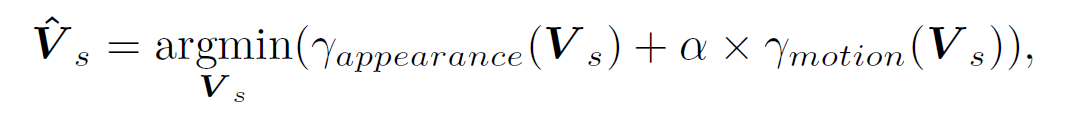 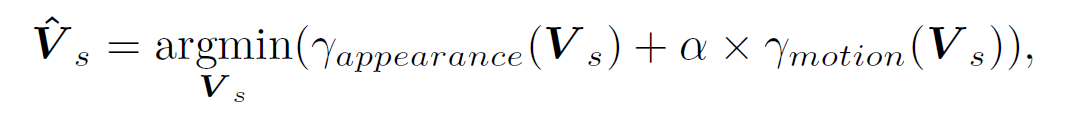 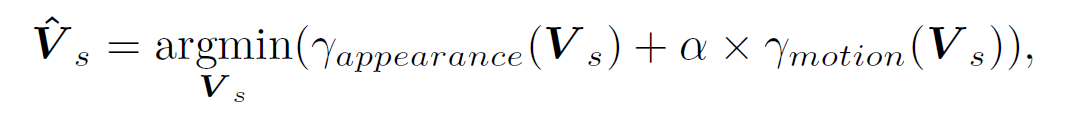 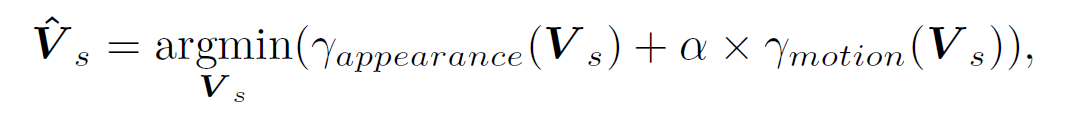 Motion
Appearance
UCF
Computer Vision Lab
Finding Tracklets
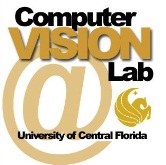 Tracklet-global motion cost model:
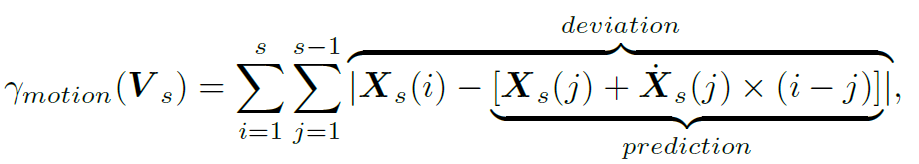 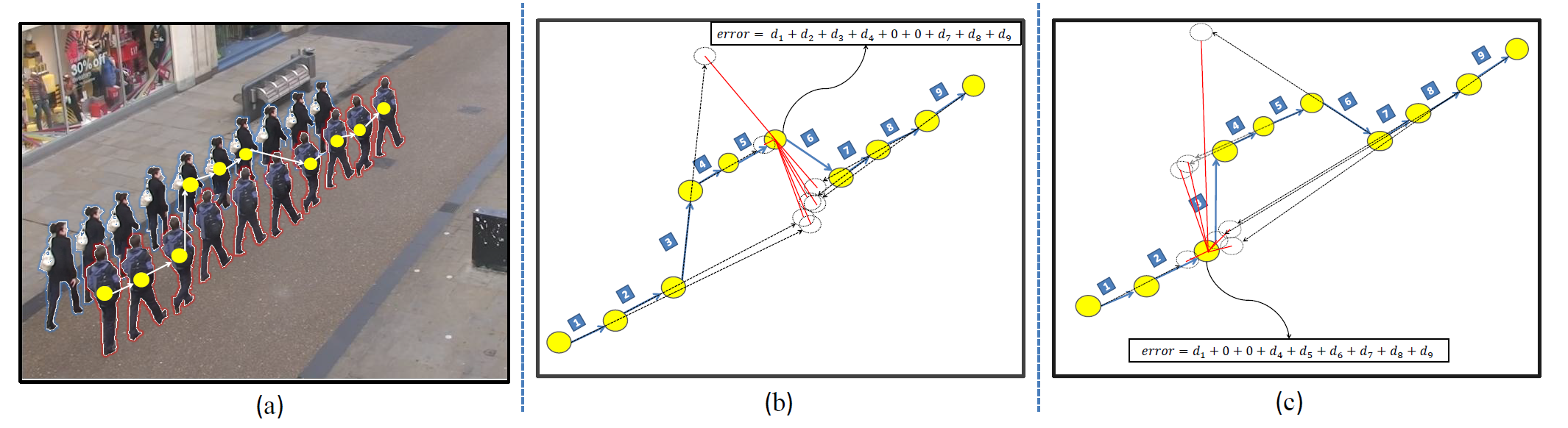 15
UCF
Computer Vision Lab
Finding Tracklets using GMCP
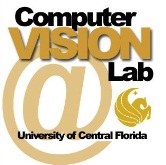 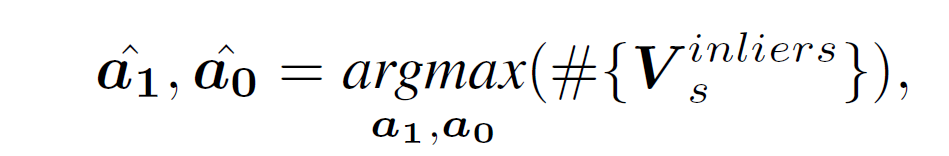 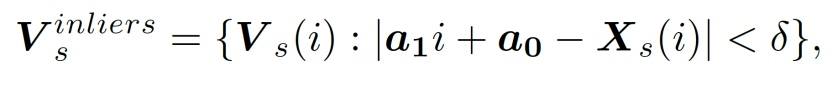 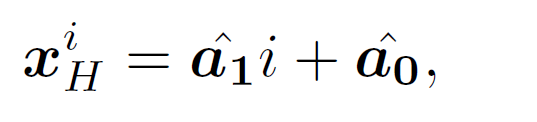 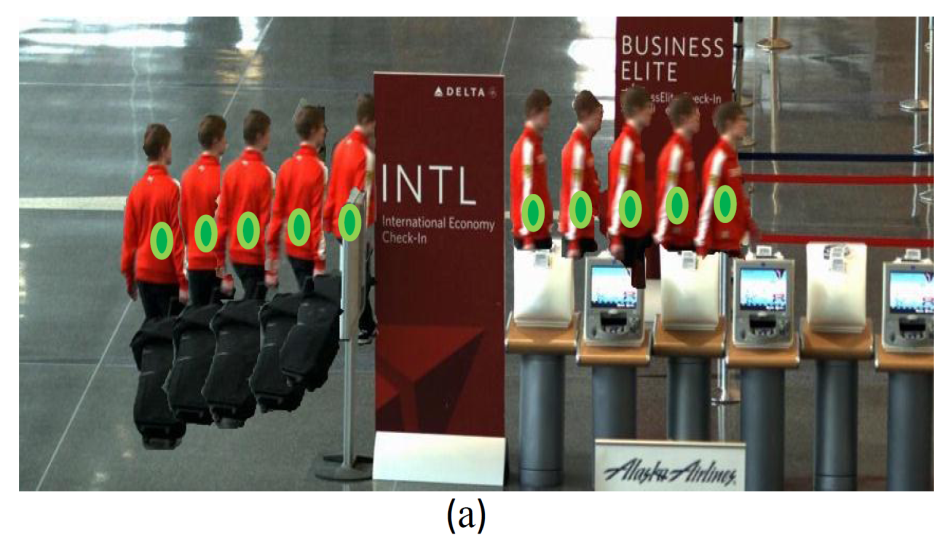 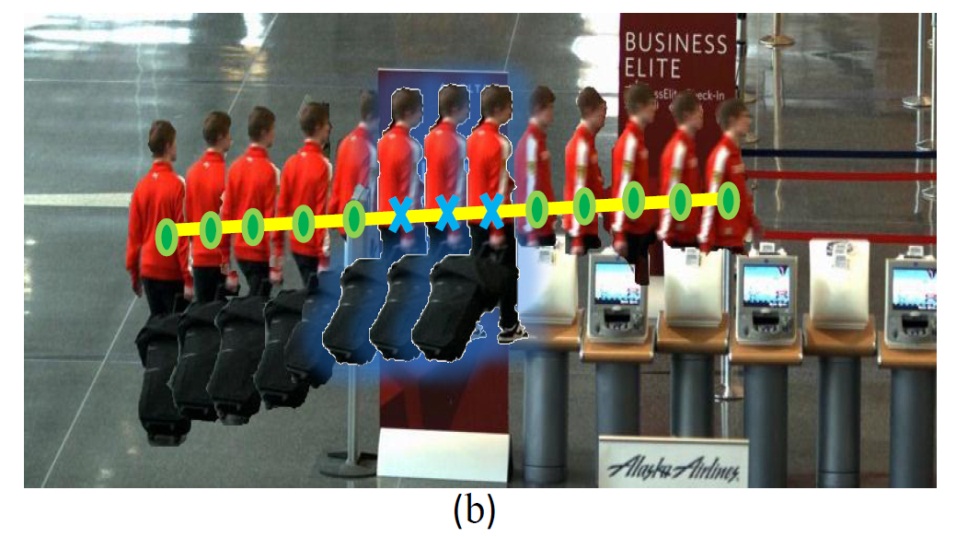 16
UCF
Computer Vision Lab
Finding Tracklets using GMCP
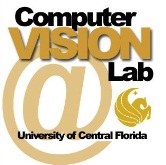 Occlusion Handling:
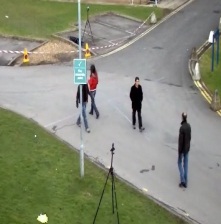 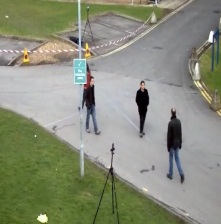 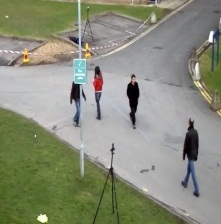 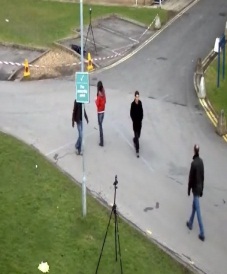 Frame 1
Frame 2
Frame 3
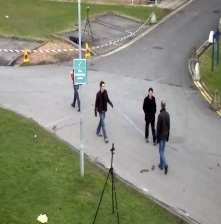 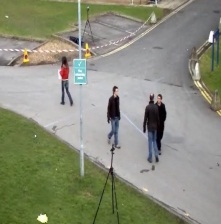 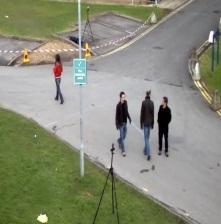 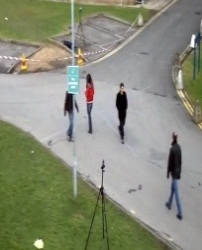 Frame 5
Frame 6
Frame 4
17
Hypothetical Nodes added.
UCF
Computer Vision Lab
How to solve GMCP?
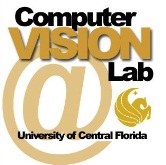 GMCP is a NP-hard problem.
Local Search optimization method:
A Metaheuristic method based on moving from one solution to another by making local changes.

We use Tabu search which is a variation of local search.
It discourages using repeatedly used elements to avoid becoming stuck in suboptimal regions.

Using non-optimized Matlab code, on Quadcore 2.4 GHz machine: average processing time of 4.4 seconds per frame.
18
UCF
Computer Vision Lab
Local Search
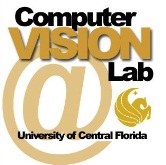 Neighbor solutions:
Two solutions are neighbors if they are identical except in one element.
For GMCP, Two solutions are neighbor if they are identical except in the element of one cluster.
Two neighbor GMCP solutions:
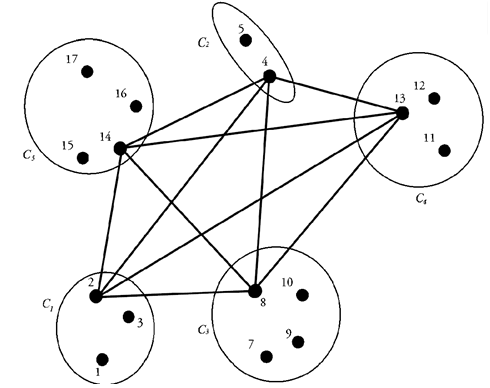 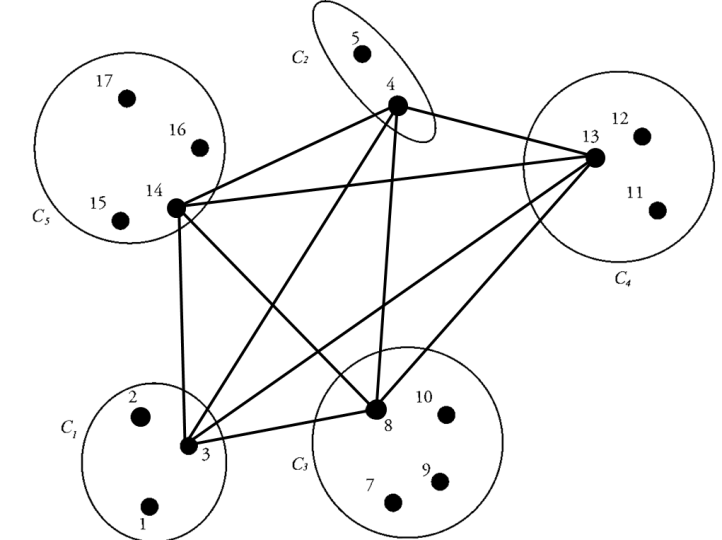 19
Vs=[3,4,8,13,14]
Vs=[2,4,8,13,14]
UCF
Computer Vision Lab
Local Search
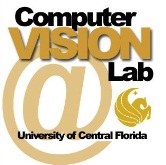 Algorithm:
Begin with an initial solution. Mark it as current solution.
Find all neighbor solutions to the current solution.
If a neighbor solution induces a lower cost:
Replace current solution with that neighbor and goto 2.
Otherwise:
Return current solution as the final solution.
End.

We use Tabu search which is a variation of local search.
It discourages using repeatedly used elements to avoid becoming stuck in suboptimal regions.
Using non-optimized Matlab code, on Quadcore 2.4 GHz machine: average processing time of 4.4 seconds per frame.
20
UCF
Computer Vision Lab
Finding Tracklets
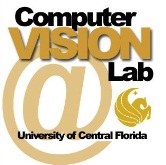 Optimization Function:





Illustration of optimizing the cost function for a sample segment:
Town Center Sequence
Frames 351-400
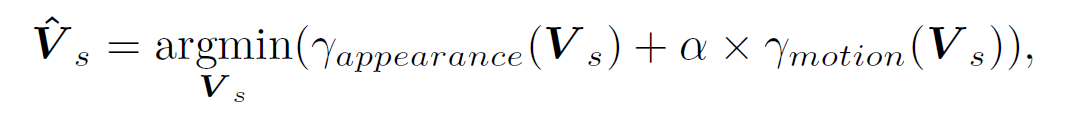 21
UCF
Computer Vision Lab
Process of Finding Tracklets in one Segment
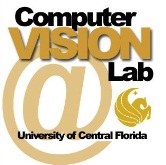 22
Process of Finding Tracklets in one Segment
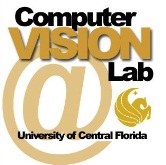 23
UCF
Computer Vision Lab
Resultant Tracklets in one Segment
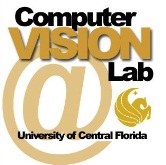 24
UCF
Computer Vision Lab
Tracklets in all segment of video
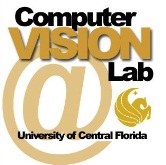 Now: Merging tracklets into full trajectories
25
Now: Merging tracklets into full trajectories!
UCF
Computer Vision Lab
Tracklet Merging
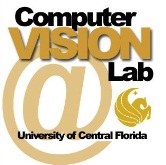 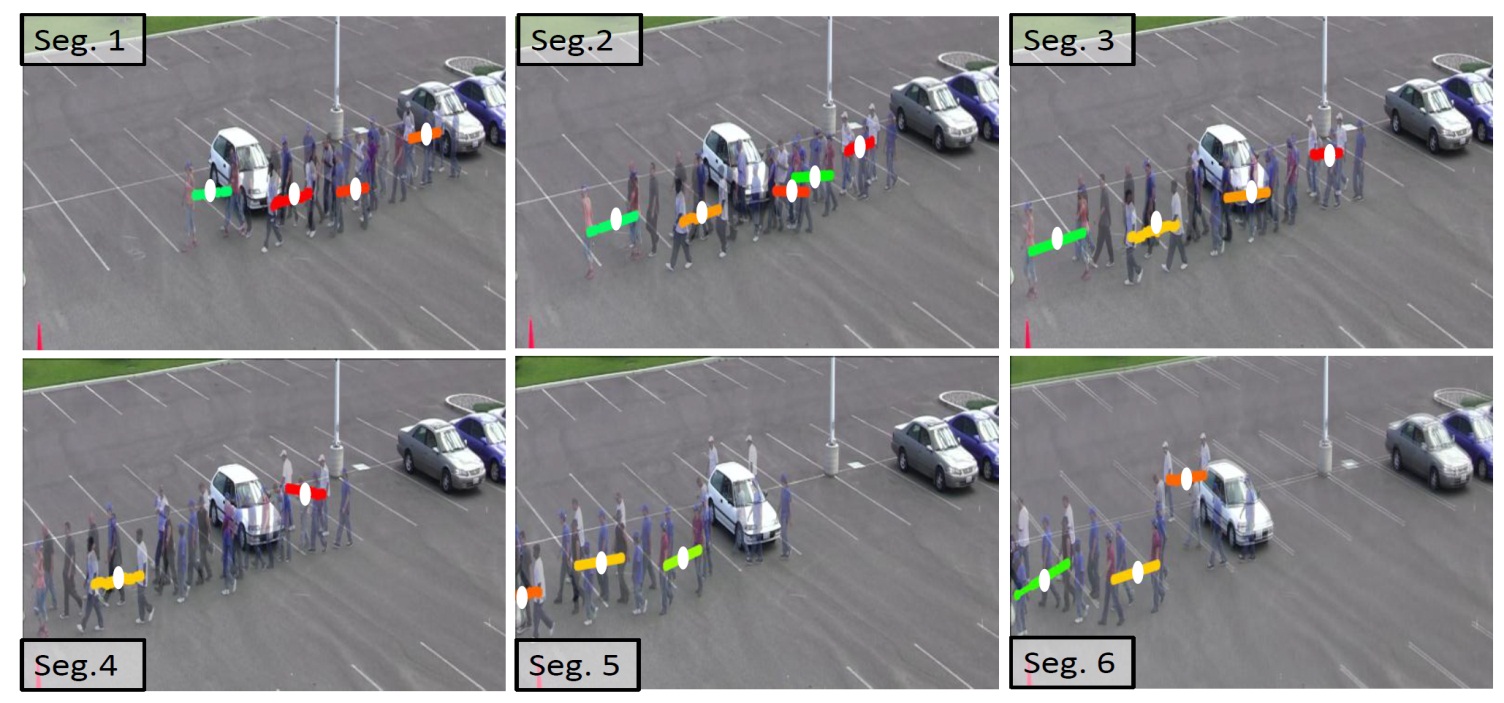 26
UCF
Computer Vision Lab
Tracklet Merging
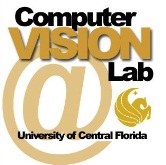 Modeling the movement of people in long term is difficult:
The motion model is piecewise and not global



Hypothetical node’s spatial location prediction is piecewise:
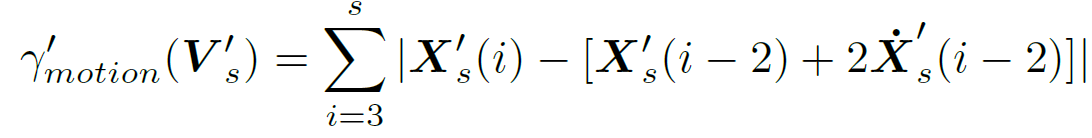 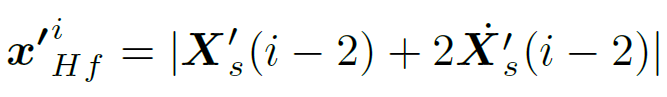 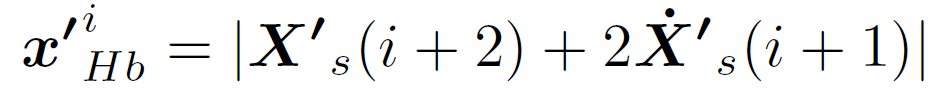 27
UCF
Computer Vision Lab
Tracklet Merging
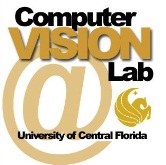 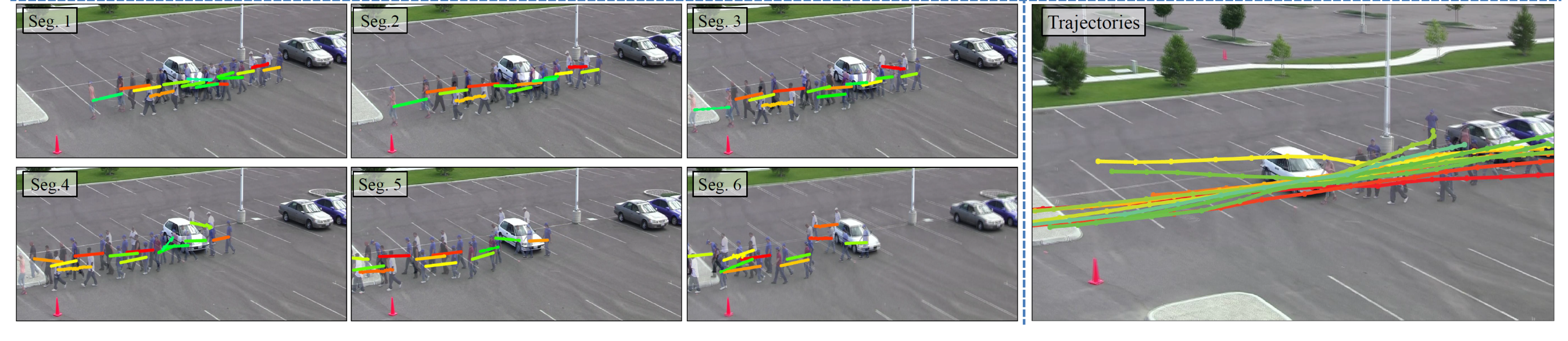 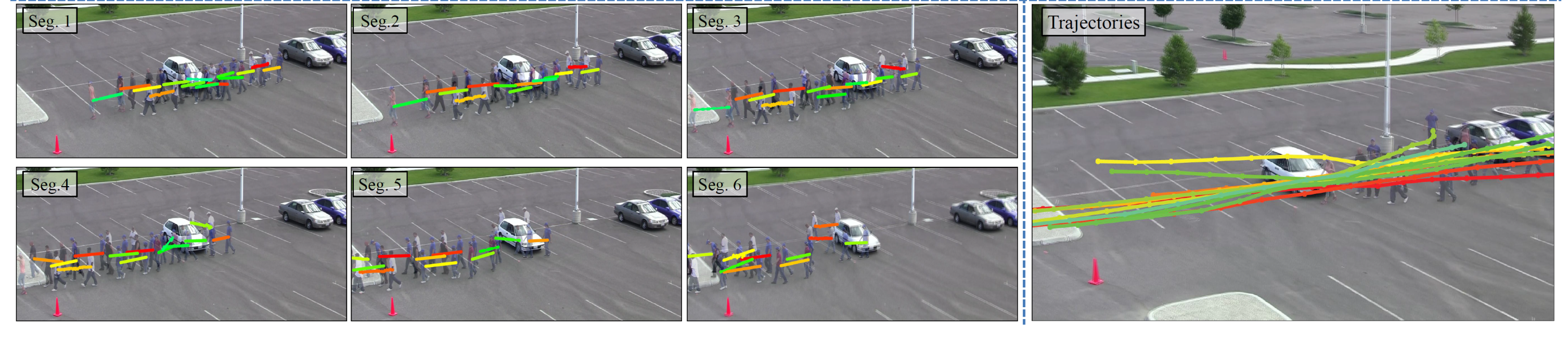 28
UCF
Computer Vision Lab
Merging Results
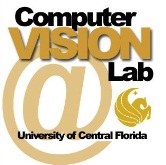 Tracklets
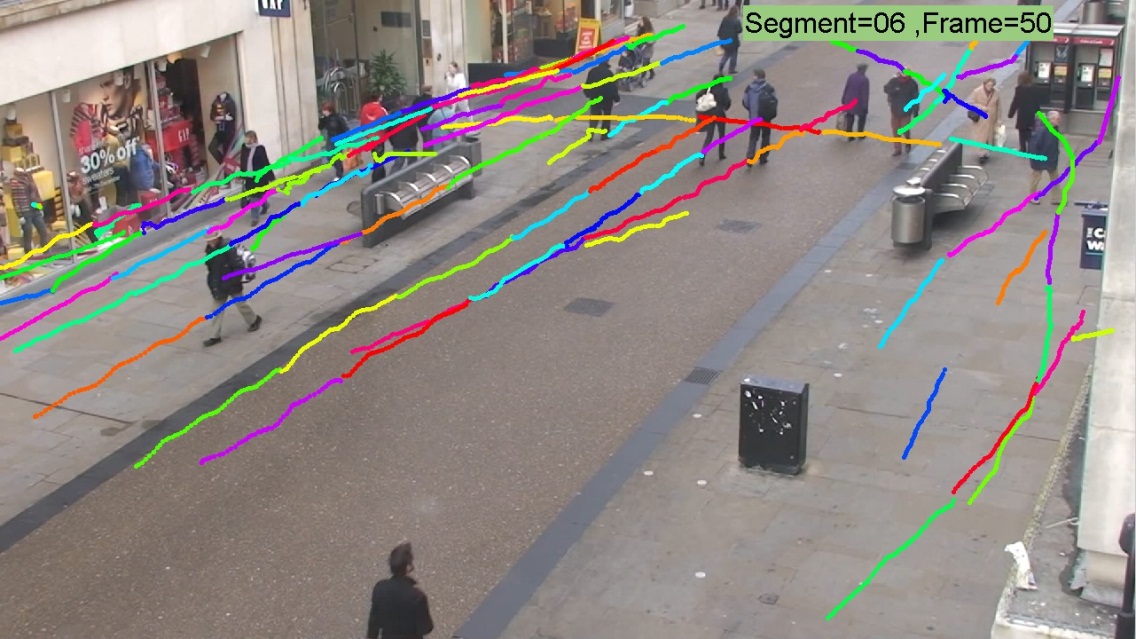 Trajectories
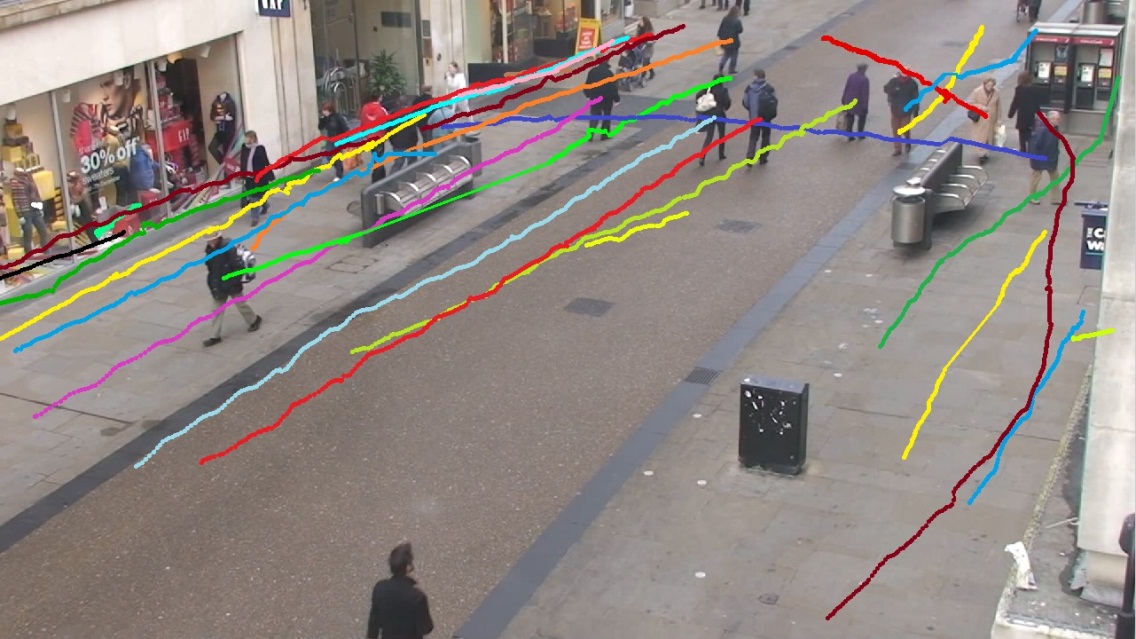 29
UCF
Computer Vision Lab
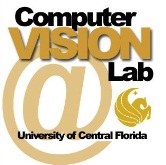 Tracking Results
30
UCF
Computer Vision Lab
PETS2009-S2L1 Results
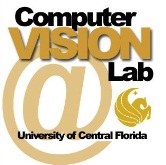 31
UCF
Computer Vision Lab
PETS2009-S2L1 Results
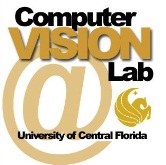 32
[2] Andriyenko CVPR2011   [17]: Berclaz (KSP)   [18]: Shitrit ICCV11
UCF
Computer Vision Lab
TUD Crossing Results
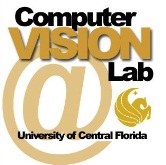 Andriyenko and Schindler
GMCP-Tracker
33
Andriyenko, A., Schindler, K.: Multi-target tracking by continuous energy minimization. CVPR2011
UCF
Computer Vision Lab
Parking Lot
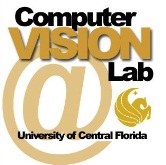 Parking Lot Sequence:
1000 frames
14 pedestrians
Parallel and close movements
Similar appearances
34
UCF
Computer Vision Lab
Parking Lot Results
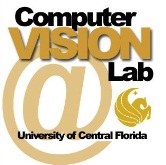 35
UCF
Computer Vision Lab
Quantitative Results
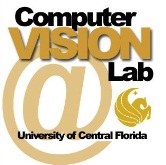 Town Center Sequence:
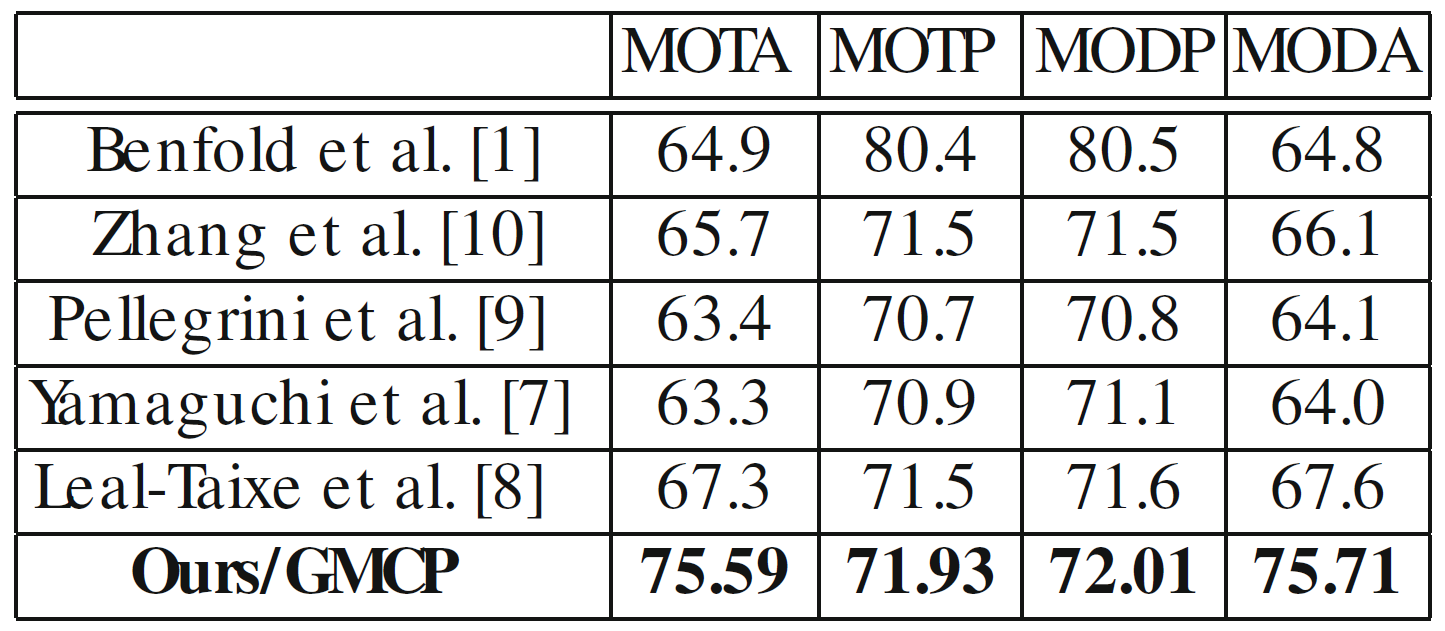 36
CLEARMOT: Bernardin, K., Stiefelhagen, R.: Evaluating multiple object tracking performance: The clearmot metrics. In: EURASIP JIVP. (2008)
UCF
Computer Vision Lab
Quantitative Results
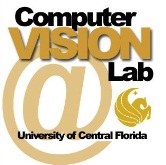 TUD-Crossing, Stadmitte, PET2009 S2L1:
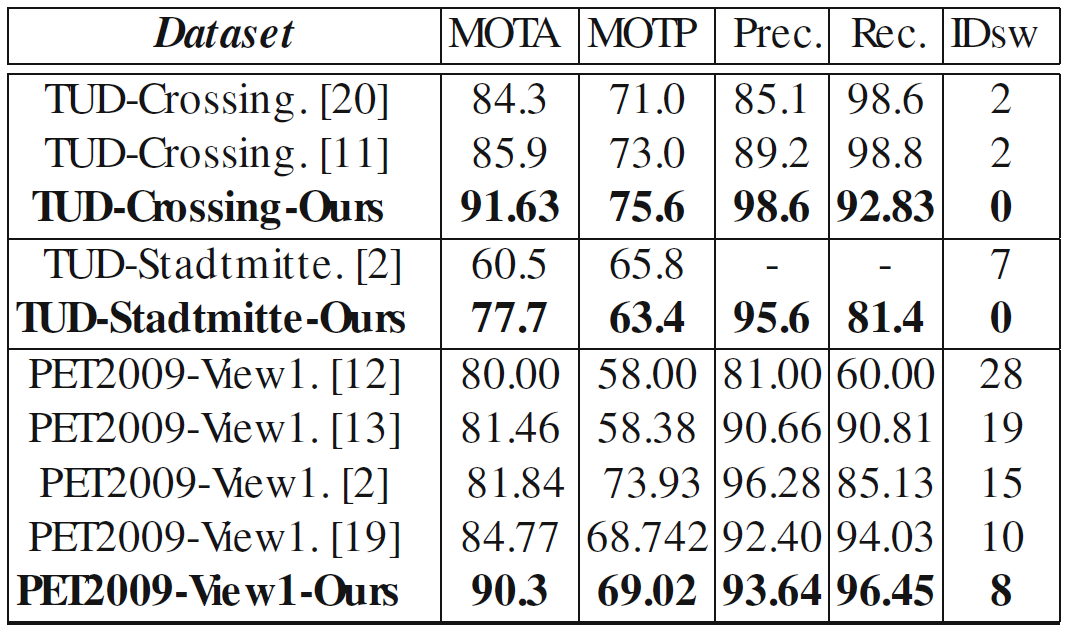 37
UCF
Computer Vision Lab
Quantitative Results
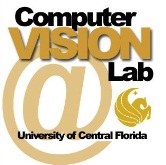 Different overlap thresholds for CLEARMOT metrics:
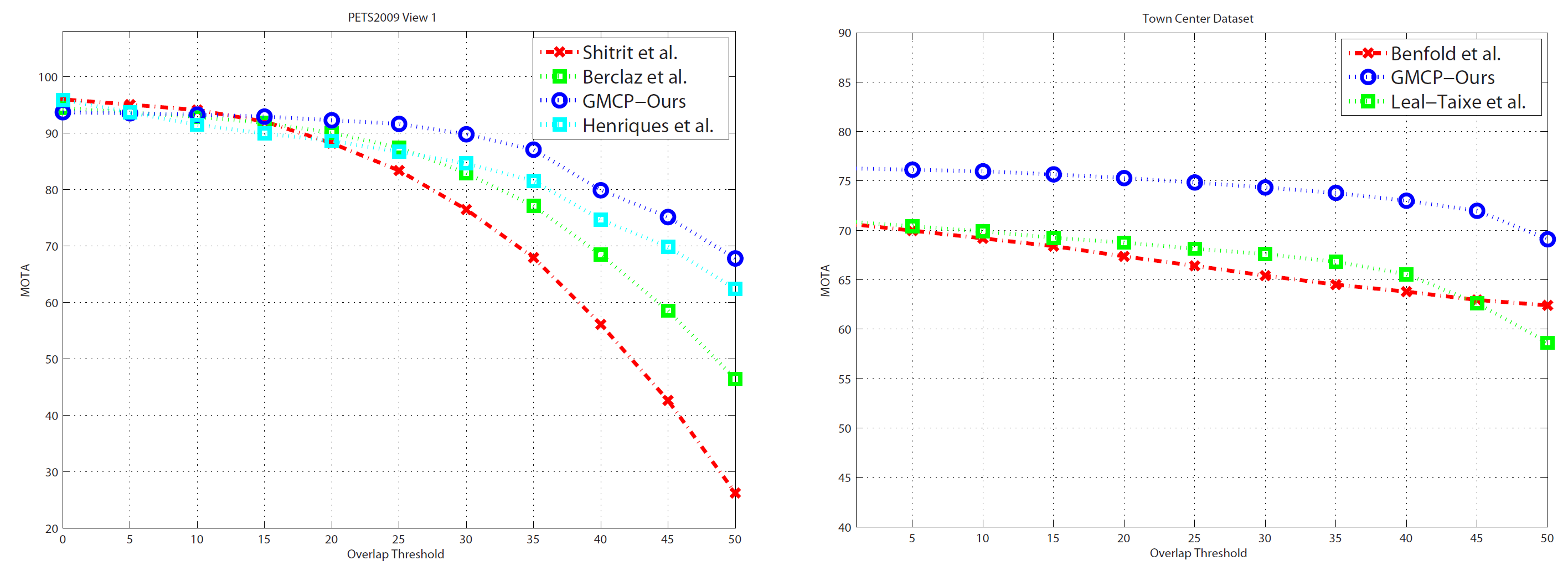 38
CLEARMOT: Bernardin, K., Stiefelhagen, R.: Evaluating multiple object tracking performance: The clearmot metrics. In: EURASIP JIVP. (2008)
UCF
Computer Vision Lab
Quantitative Results
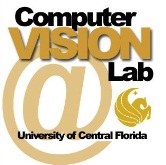 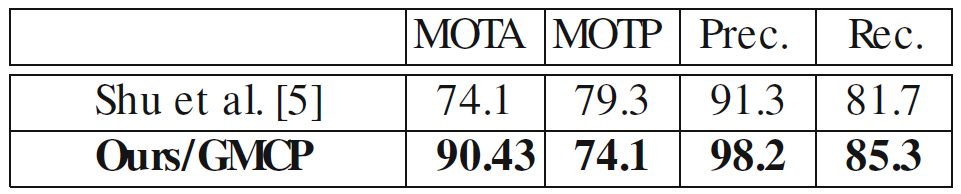 Parking Lot Seq.
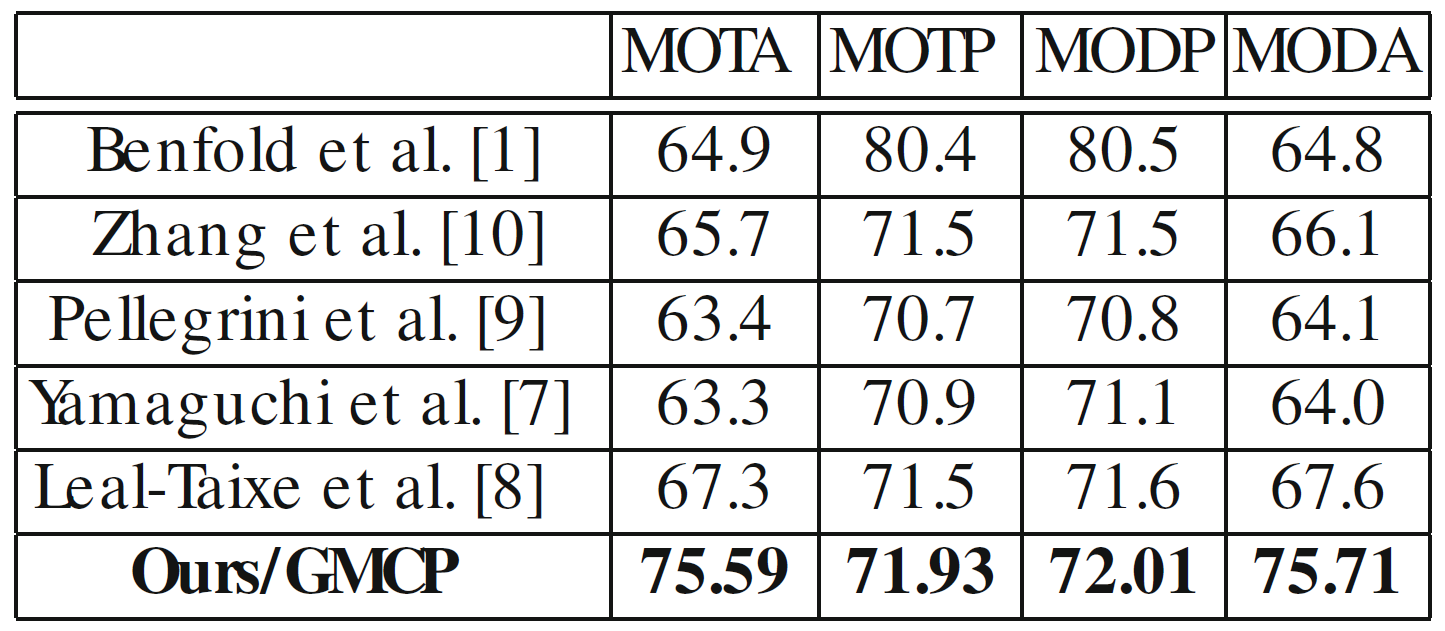 Town Center Seq.
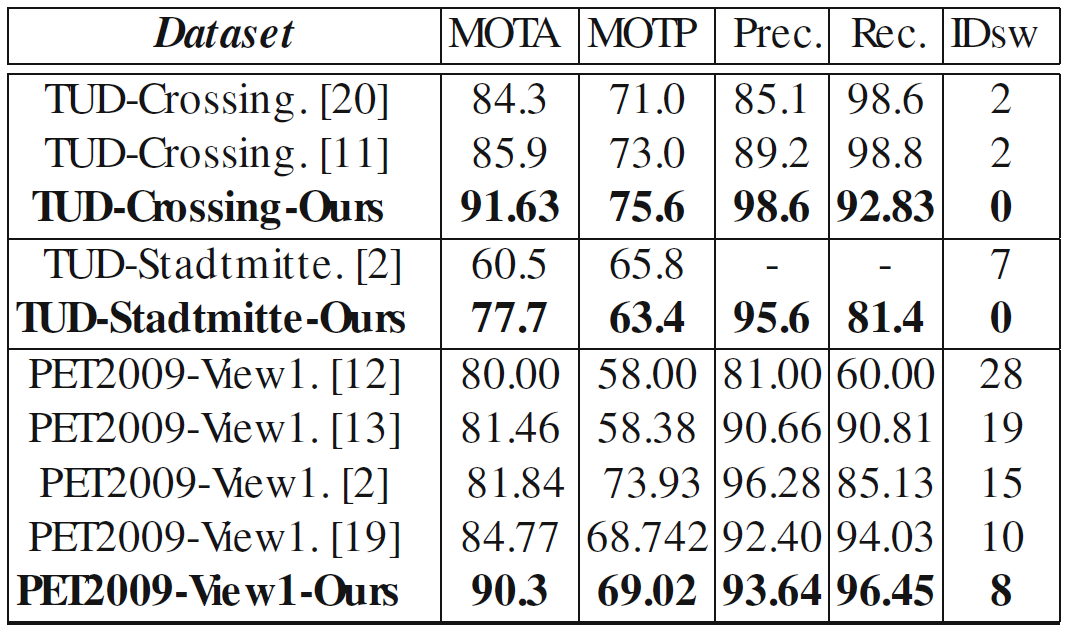 TUD Crossing
TUD Stadtmitte
39
PETS2009 S2L1
UCF
Computer Vision Lab
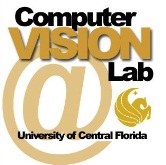 Thank You!
GMCP-Tracker: Global Multi-object Tracking Using Generalized Minimum Clique Graphs
Amir R. Zamir, Afshin Dehghan, Mubarak Shah
UCF Computer Vision lab
40